剑桥华人基督教會
Cambridge 
Chinese Christian Church
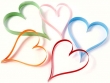 凡事禱告謝恩
腓4:2-9
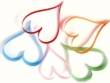 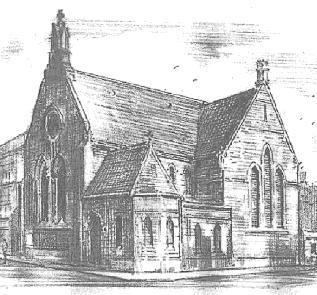 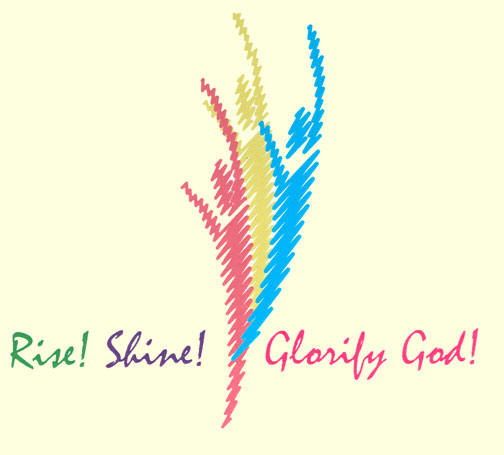 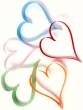 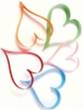 2013-09-01 韦焜墀牧师
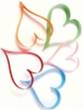 学习祷告，
学习关心
直到地极的见证
和宣教士。
吩咐(「诫命」)：
腓4:6
应当一无罣虑、只要凡事借着祷告、祈求、和感谢、将你们所要的告诉神。
参帖前5:17-18 
不住的祷告．18 凡事谢恩．因为这是神在基督耶稣里向你们所定的旨意。
「凡事」、
「不住的」…。
有困难「应当一无罣虑」的时候。
例如在日常生活中：
太6:31-33 
所以不要忧虑、说、吃什么、喝什么、穿什么。这都是外邦人所求的．你们需用的这一切东西、你们的天父是知道的。33 你们要先求他的国、和他的义这些东西都要加给你们了。
在关心弟兄姊妹的时候：
林后11:28-29(保罗的分享) 
除了这外面的事、还有为众教会挂心的事、天天压在我身上。29有谁软弱、我不软弱呢．有谁跌倒、我不焦急呢。
参腓4:2-3
我劝友阿爹和循都基、要在主里同心．3我也求你这真实同负一轭的、帮助这两个女人、
祷告、祈求
祷告
「将你们所要的告诉神」。
例如:
约17章，主耶稣的祷告。
17:1
耶稣说了这话、就举目望天说、父阿、时候到了．
17:11-14
从今以后、我不在世上、他们却在世上、我往你那里去。13 现在我往你那里去．我还在世上说这话、...14 我已将你的道赐给他们．世界又恨他们、因为他们不属世界、正如我不属世界一样。
从祷告进到祈求。
17:15-21
我不求你叫他们离开世界、只求你保守他们脱离那恶者。17 求你用真理使他们成圣．你的道就是真理。19 我为他们的缘故、自己分别为圣、叫他们也因真理成圣。
17:15-21
20 我不但为这些人祈求、也为那些因他们的话信我的人祈求．21使他们都合而为一．正如你父在我里面、我在你里面．使他们也在我们里面、..
从祷告进到祈求。

阿爹和循都基
腓4:2-3
我劝友阿爹和循都基、要在主里同心．3.我也求你这真实同负一轭的、帮助这两个女人、因为他们在福音上曾与我一同劳苦．还有革利免、并其余和我一同作工的．他们的名字都在生命册上。
祷告祈求中，
留意圣灵有关祂的教导(圣经)
腓4:9
你们在我身上所学习的、所领受的、所听见的、所看见的、这些事你们都要去行．赐平安的神、就必与你们同在。
腓4:5
当叫众人知道你们谦让的心。主已经近了。

「谦让的心」
「谦让的心」  
雅3:17 
惟独从上头来的智慧、先是清洁、后是和平、温良柔顺、满有怜悯、多结善果、没有偏见、没有假冒。
「谦让的心」  
多3:2 
不要毁谤、不要争竞、总要和平、向众人大显温柔。 提前3:3(作监督长老) 
不因酒滋事、不打人、只要温和、不争竞、不贪财
「谦让的心」  
提后2:24-26 
然而主的仆人不可争竞、只要温温和和的待众人、善于教导、存心忍耐、25 用温柔劝戒那抵挡的人．或者神给他们悔改的心、可以明白真道．
从祷告进到感恩
腓4:7
神所赐出人意外的平安、  必在基督耶稣里、保守你们的心怀意念。
腓4:4 
你们要靠主常常喜乐．我再说、你们要喜乐。
帖前5:16 
要常常喜乐 。
腓4:8
弟兄们、我还有未尽的话．凡是真实的、可敬的、公义的、清洁的、可爱的、有美名的．若有什么德行、若有什么称赞、这些事你们都要思念。
腓1:3-6
我每逢想念你们、就感谢我的神．4 （每逢为你们众人祈求的时候、常是欢欢喜喜的祈求）
5 因为从头一天直到如今、你们是同心合意的兴旺福音。6 我深信那在你们心里动了善工的、必成全这工、直到耶稣基督的日子．
腓4:6
应当一无罣虑、只要凡事借着祷告、祈求、和感谢、将你们所要的告诉神。
参帖前5:17-18 
不住的祷告．18 凡事谢恩．因为这是神在基督耶稣里向你们所定的旨意。
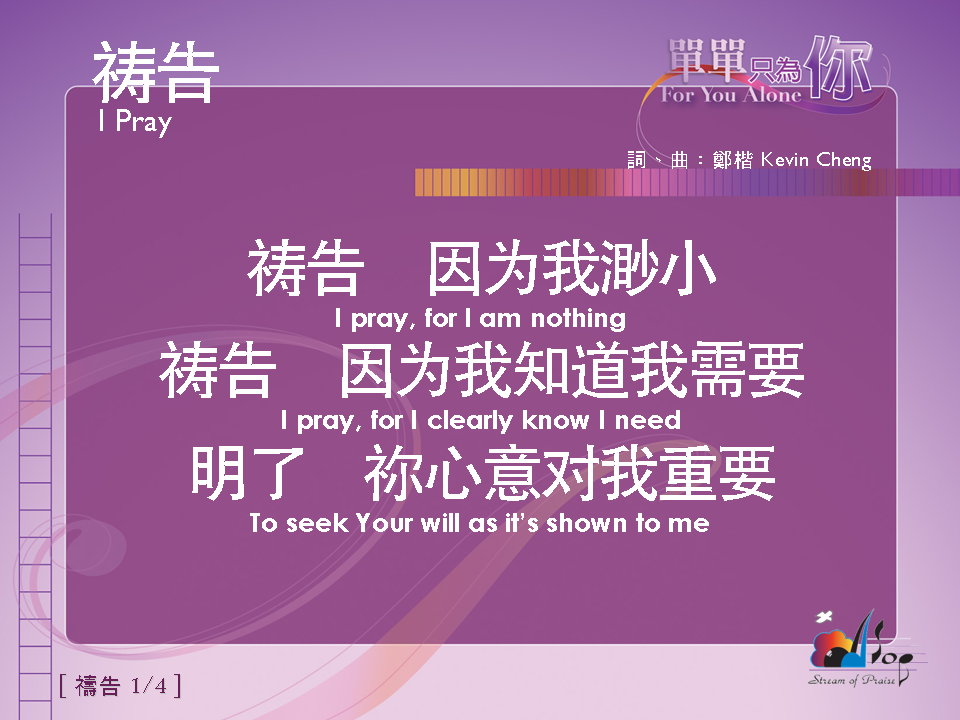 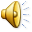 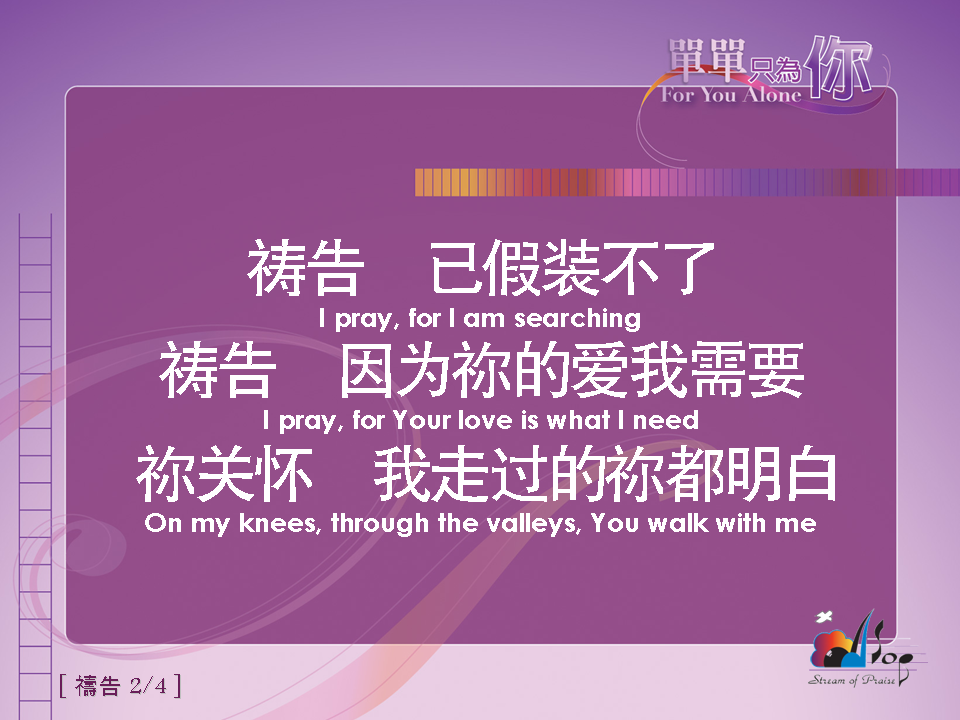 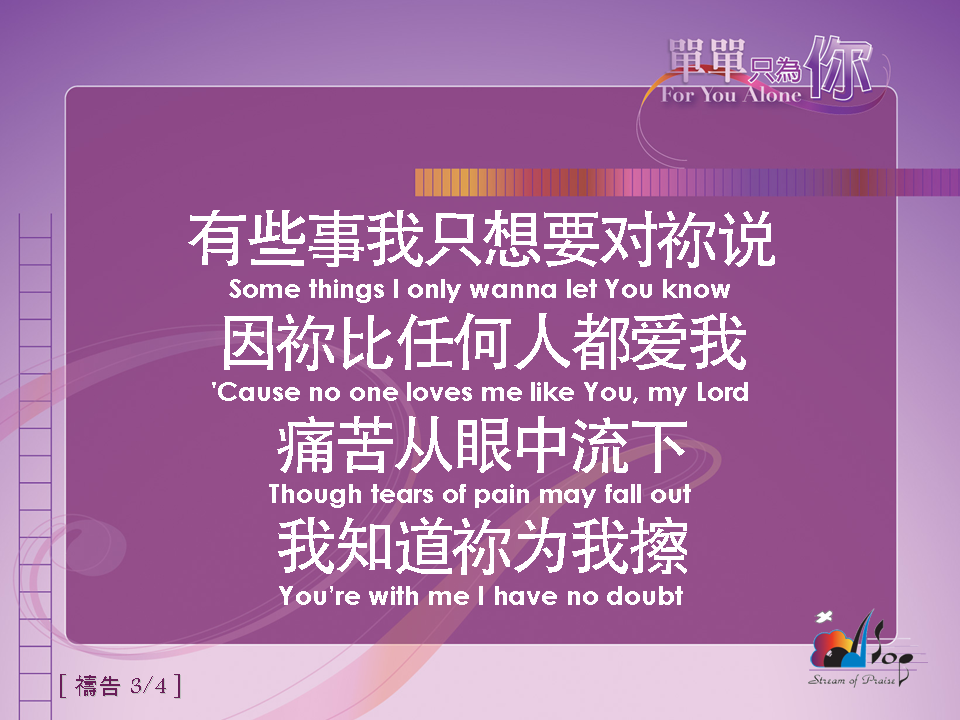 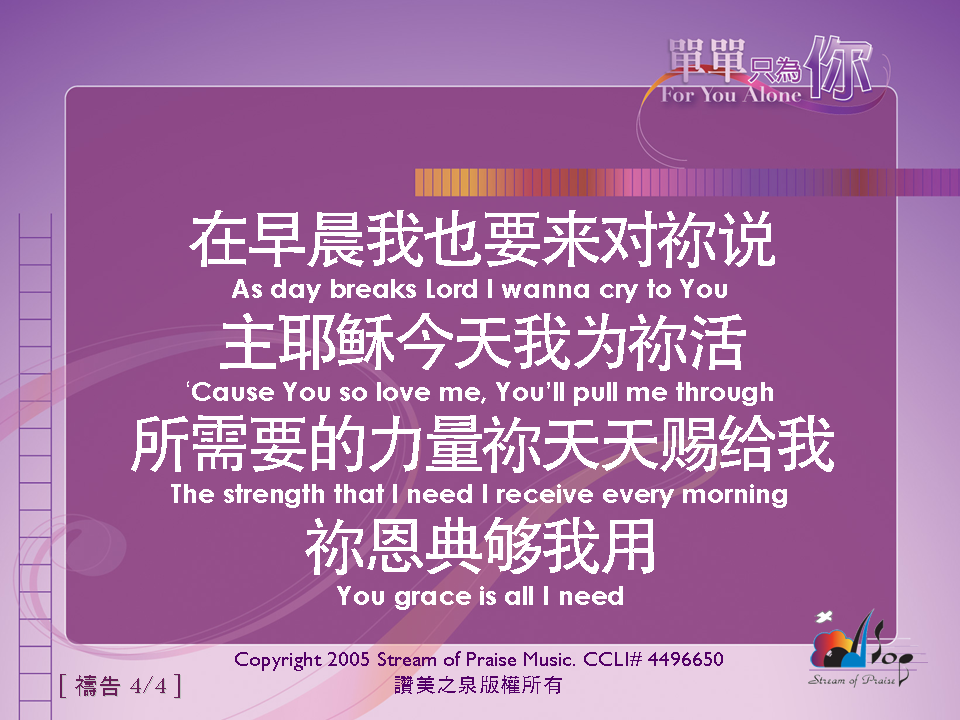 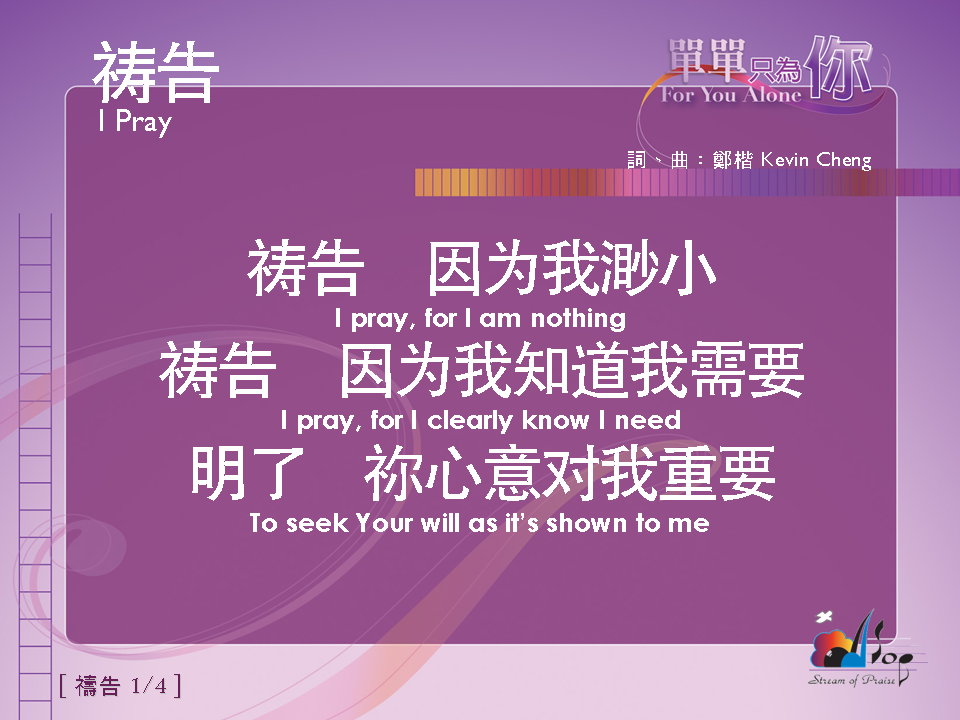 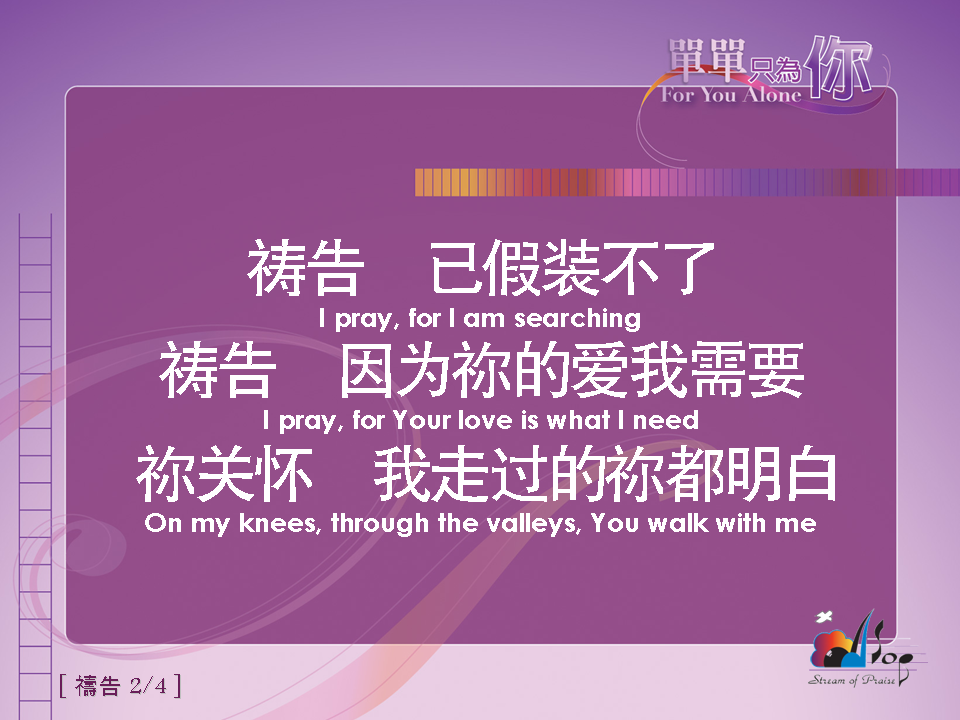 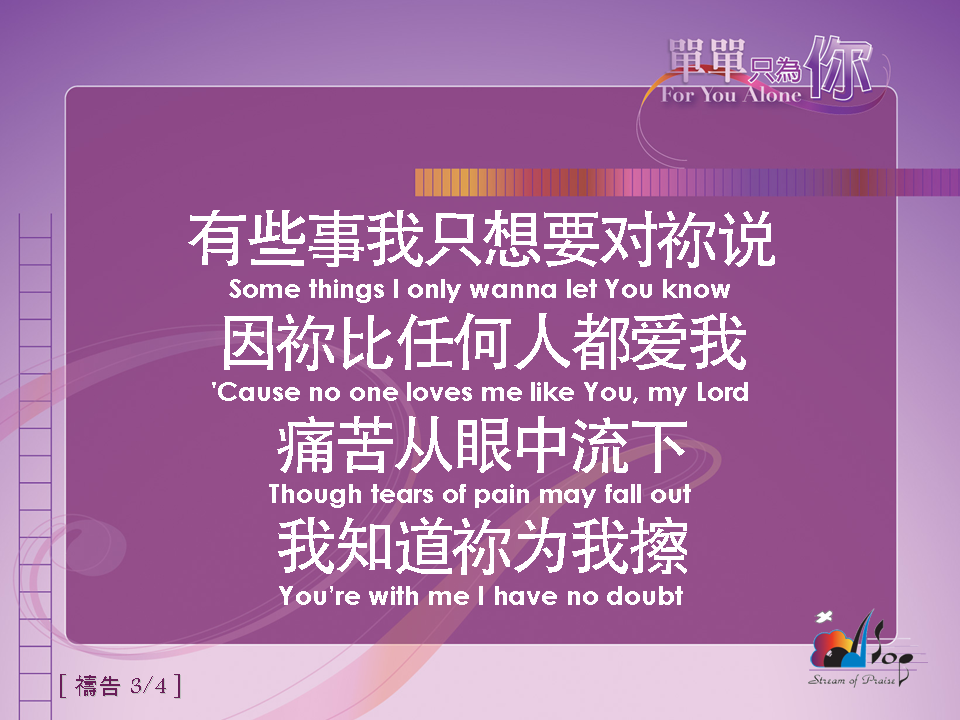 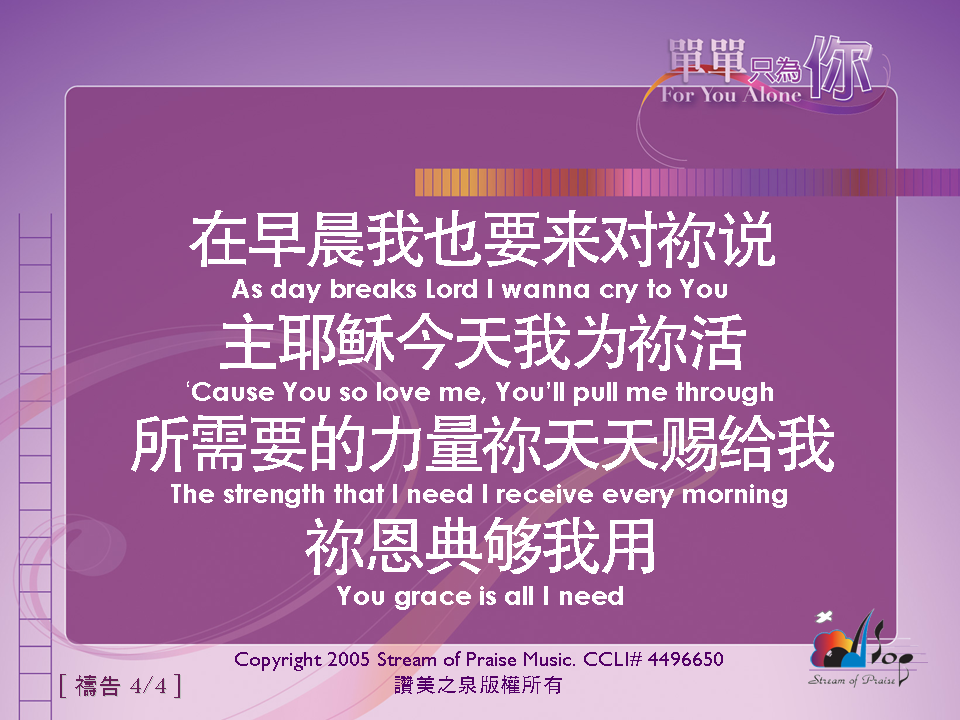 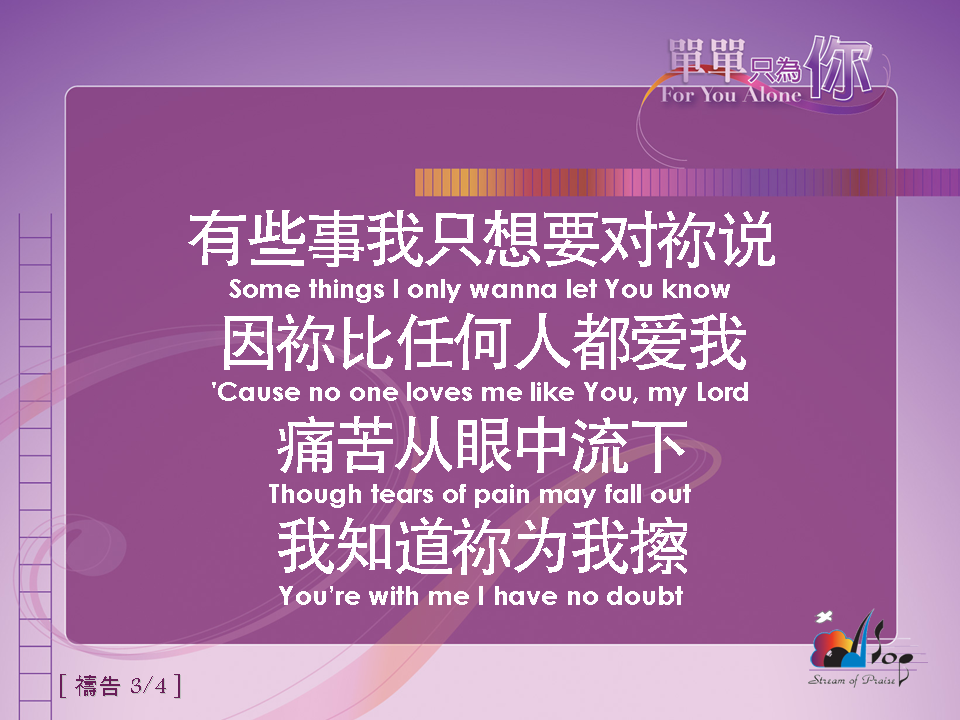 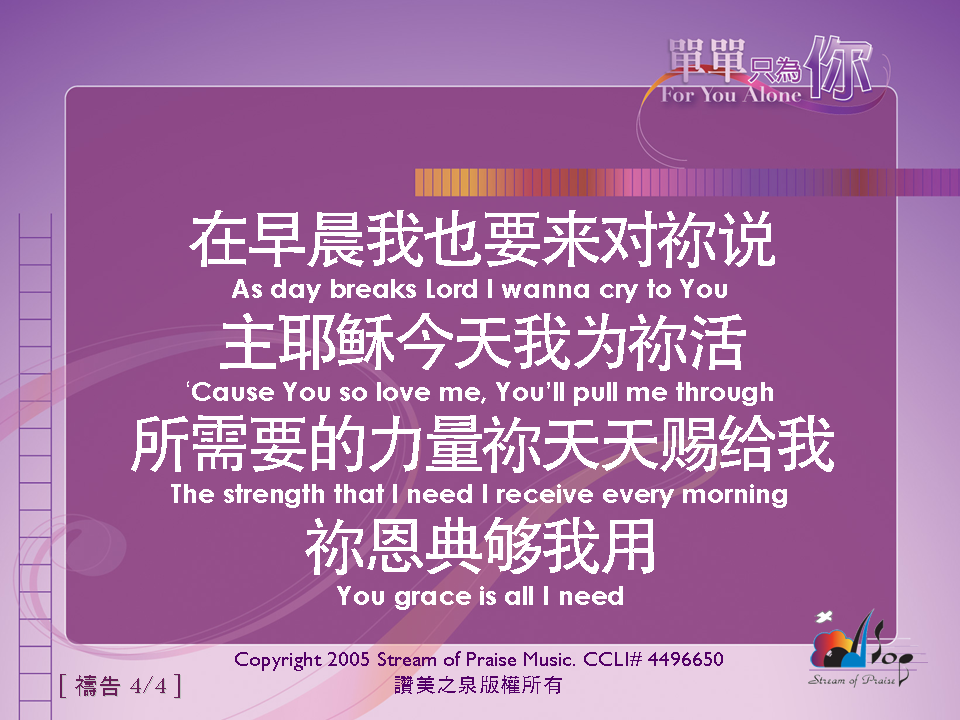 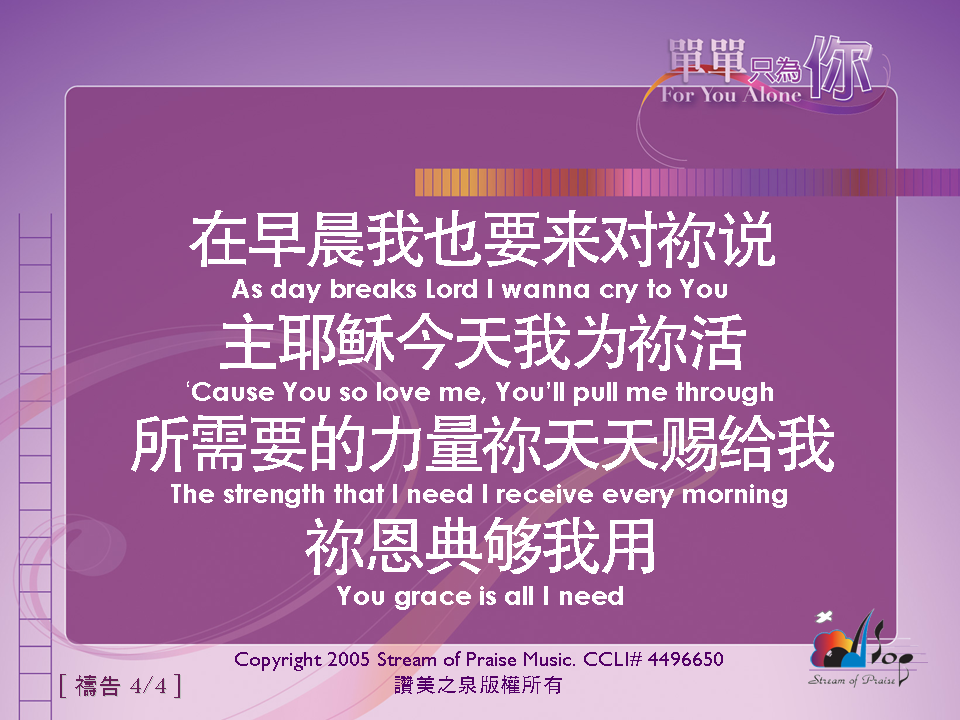 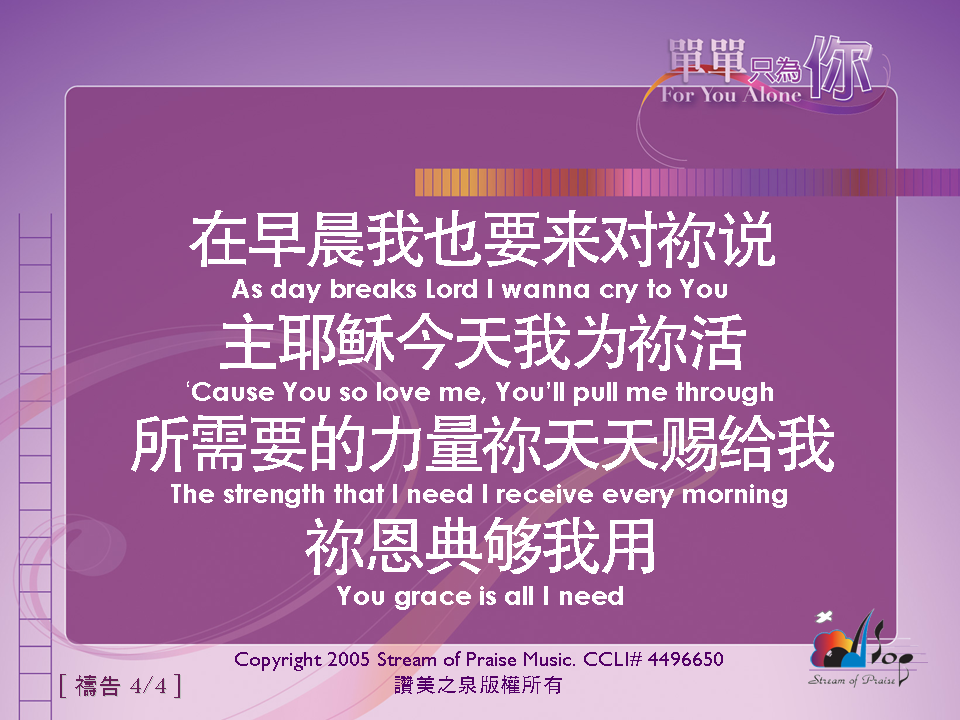 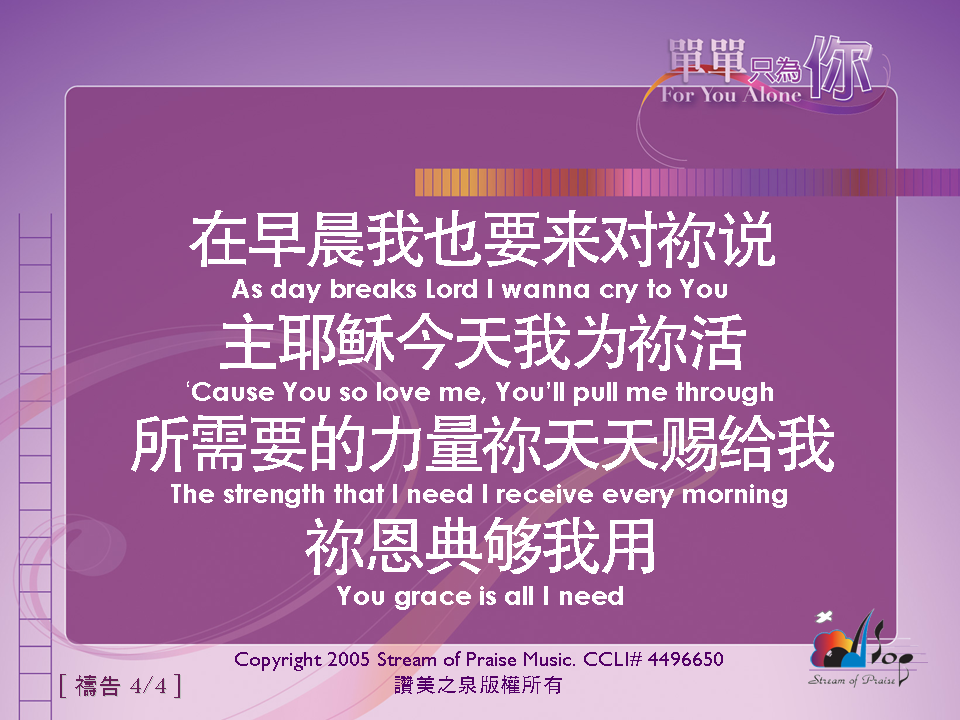